“Assessment of Labour Rooms and Maternity OT in Public Health Facilities of Bihar, India”
Presented by 
 Juhi Kumari (PG/16/017)



Guided By:
Ms Divya Aggarwal
Contents…
Introduction
Review of Literature
Rationale
Objectives
Methodology
Analysis
Facility Wise Scores of the Departments
Area of Concerns scores of the Districts
Findings
Conclusion
Recommendations
References
Introduction
Quality in Public Health care - launch of the RCH in 1997, with one of its main objectives as improvement of Quality.
Launch of NHM substantial progress in no. of Institutional Deliveries, but not significant improvement of Maternal and New Born health indicator.
Approximately 46% maternal deaths,
 over 40% still births and
 40% newborn deaths take  place on day of delivery.

Janani  Bal Suraksha Yojana (JBSY) promote institutional delivery and reduce maternal mortality in India and resulted in increase of institutional deliveries in India from 47 % (DLHS-3, 2007-08) to 73 % (Coverage Evaluation Survey, 2009)
Timing of Maternal Deaths
Problem Statement: 
Most mortality is centred around delivery (intra and immediate postpartum period)
Source: The Lancet  (DOI:10.1016/S0140-6736(14)60496-7)
LaQshya aims at
Upgradation of labour rooms as per ‘Guidelines for Standardization of Labour Rooms’
Establish OBGY HDUs* and ICUs as per norms
Dedicated MCH wing 
Delivering respectful & zero defect care to pregnant women and newborns
*HDU – High Delivery Unit
LaQshya
Bring together all existing efforts 
Coalesces Quality Assurance (QA) & Quality Improvement (QI)
Coordinated efforts – National Health Mission, State Health Departments and Medical colleges
Aims to adopt a holistic and comprehensive approach at all levels of care to improve and strengthen Quality of Care (QoC) during intrapartum and immediate post partum periods
LaQshya : Harmonizing efforts
National Quality Assurance Standards
Dakshata
Dakshata 
 Daksh Skill Labs Trainings
“Care around Birth” Approach  
Learnings from USAID - ASSIST
White Ribbon Alliance
“Care around Birth” Approach
Review of Literature
The study was directed by Friday O, Edoja O and Osasu on the subject "Evaluation of contamination control rehearses in maternity units in Southern Nigeria". 12% of maternal passings in Nigeria is because of Puerperal sepsis. . The results of this study suggest the need for improved record-keeping procedures, the development of appropriate policies and protocols for infection control and staff training on infection control in maternity care facilities in Edo State. 
The study was conducted by Mehta R, Mavalankar DV, Ramani KV, Sharma S, and Hussein J on the topic “Infection control in delivery care units, Gujarat state, India: a needs assessment.” Increasingly, women in India attend health facilities for childbirth, partly due to incentives paid under government programs. Simply incentivizing the behaviour of women to use health facilities for childbirth via government schemes may not guarantee safe delivery.
The study was conducted by Cronin WA, Quansah MG and Larson E on the topic of “Obstetric infection control in a developing country.” In Ghana, infection has been identified as a major cause of birth-related mortality. The nurses and midwives did not give the women adequate discharge instructions about umbilical cord stump care, yet most women did not bring their newborns back to the facility for such care.
The study was conducted by Therese Bramer and Evelina Tordsson  on “Assessment of care in labour in a delivery ward in Gulbarga, India”. The findings in this study indicate that care in labour in this setting is managed according to scientific evidence to a low extent.
Rationale of the Study
Assessment process is taking place in five health facility of Bihar.
So this study identifies and analyses the gaps in Labour room and Maternity OT and provides reasons for its improvement towards attainment of LaQshya certification.
Objectives of The Study
General Objective-                                                                                               To analyze and find the gaps that exist in labour rooms and Maternity OT in Bihar State through LaQshya Assessment.


Specific Objectives-
To collect baseline data of all functional labour rooms and Maternity OT using LaQshya Checklist standard tool. 
To develop detailed and focussed action plans for each facility that would address gaps and help take preventive action to enhance the quality of services provided in labour rooms and OT.
Methodology
The study basically aims at analysis of the gaps of the facilities based on their overall score and their scoring in 8 major areas of concern. 
 
 Inclusion Criteria: The study includes the facility with  high loads of delivery and cover the large number of population.
Study Type: Descriptive
Study Design: The study design is Cross Sectional study.
Sampling method: Convenience sampling
Study Population: Five Health Facility of Bihar 
Study Area: The study was conducted in five different segment of Health facility of Bihar- SDH Danapur, CHC Madanpur, Gardanibagh Hospital, PHC Keshariya and PHC Khagaul.
Study Period: 2 Months
Anatomy of Checklist
Assessment Method
Measurable Element
Means of Verification
Checkpoint
Compliance
Area of Concern
Statement of Standard
Reference No.
ANALYSIS
Showing below Facility wise overall scores of the Departments Labour Room and Maternity OT:
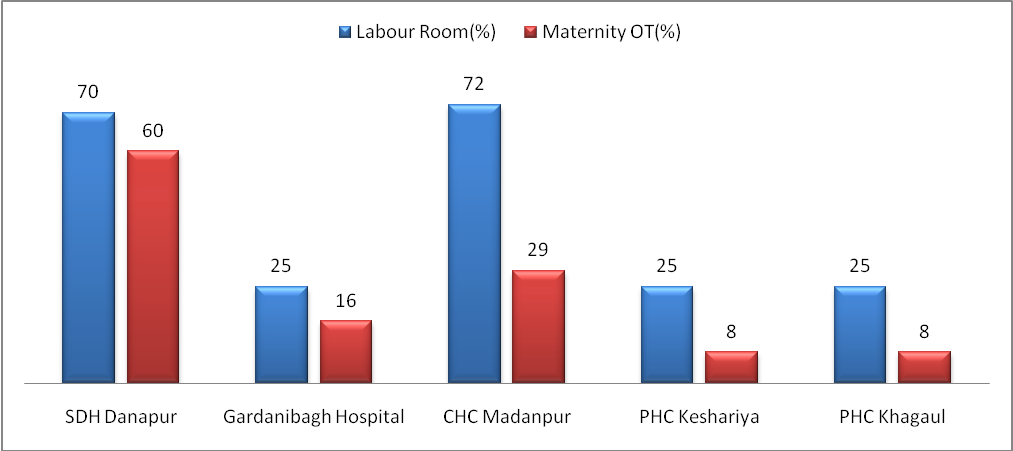 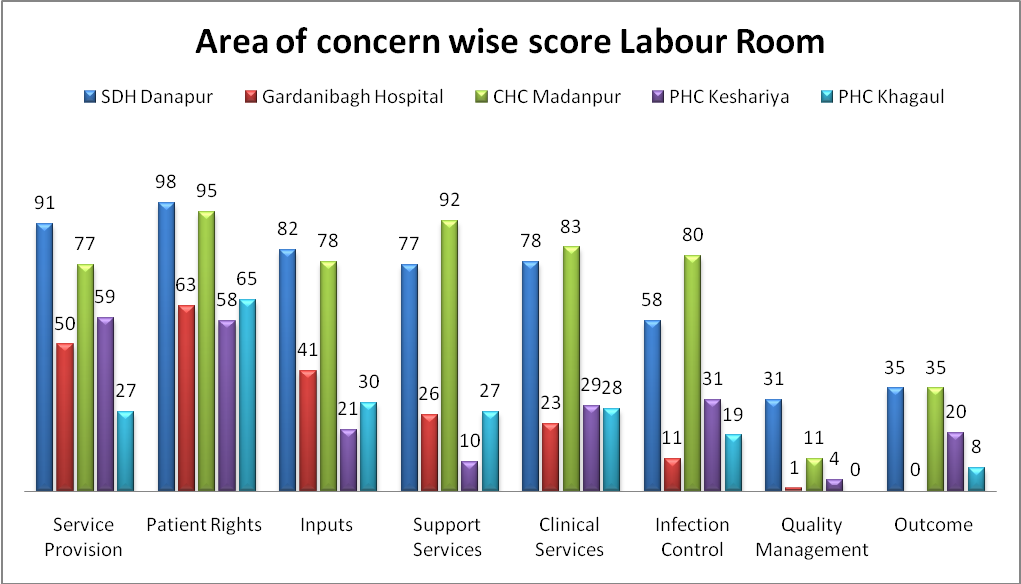 Area of Concern wise score of Labour Room:
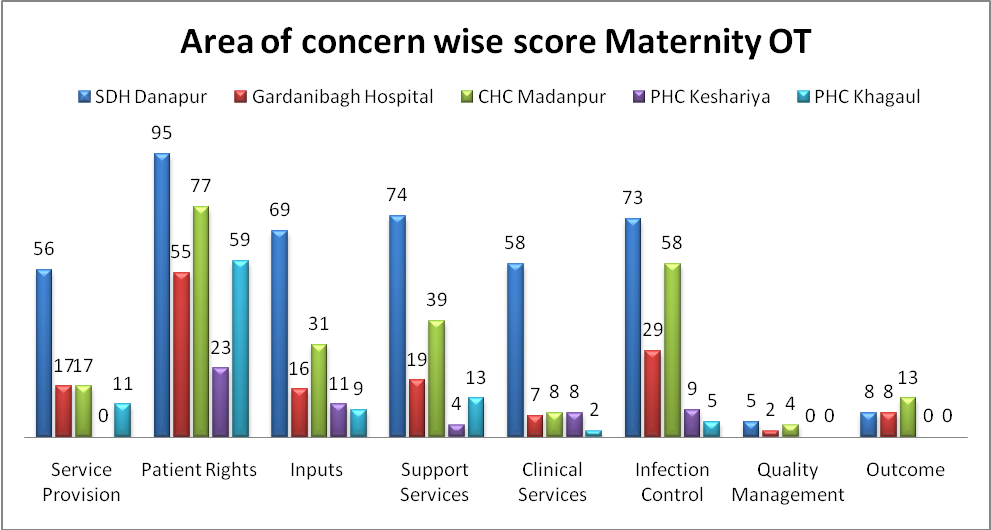 Area of Concern wise score of Maternity OT
FINDINGS
The facility of Bihar score less in the department of Maternity OT  and highest score in Labour room. 
Area of concern wise finding:
 In Labour room, Patient Right obtains highest score, and Quality score less. 
Maternity OT, Highest scoring area of concern is Patient Right , and lowest scoring is Quality Management with (2.2).
Quality management require set of interrelated activities that assure quality of services according to set of standards and strive to improve upon it through a systematic planning, implementation, checking and acting upon complications.
Conclusion
As per the study estimates facilities have scored less Maternity OT
One of the major concern is the implementation part, where most of the facilities don’t undergo any change when it comes to their improvement in Quality Management area
As all the facilities scored less in two major areas Quality Management and Outcome. The  main reason and the loophole behind such low scoring  is the Quality Management area. 
Quality is a continuous process, and so it is very essential that the service providers should understand over time and realize why their respective facilities are not performing well.
Focus mainly on the aspect of Quality and how it can be enhanced so as to close down the gaps.
Recommendations
All identified gaps may be divided in two groups – 
a.) Gaps where state level intervention is required for closure like HR, availability of drugs, consumables, Augmenting Lab services etc.
b.) Gaps where facility level intervention is required for closure like to conduct patient satisfaction survey, to ensure right practices for infection prevention etc.
Recommendations
As facilities of all the districts  are getting low score in Quality Management area so special attention should be given by the facility to ensure compliance with the standards of Quality management system which includes 4 main functions:
 Establishment of Quality Assurance Programme
 Conduct Patient & Employee Satisfaction Surveys &
 Development of the SOPs/ Protocols / Work instructions for critical    processes of   the facility
Recordkeeping and reporting have to improve

2.   Facilities should measure its productivity, efficiency, Clinical care and Service Quality Indicators properly.
References
Quality Improvement Division, National Health System Resource Centre, New Delhi.
 
India. Department of Health and Family Welfare. Operational Guidelines for Quality Standards for Urban Primary Health Centre 2016 (Publisher unknown): Ministry Of Health and Family Welfare; 2018.
 
(https://www.ncbi.nlm.nih.gov/pubmed/23081908)
(https://www.ncbi.nlm.nih.gov/pubmed/21599924)
(https://www.ncbi.nlm.nih.gov/pubmed/8478737)
https://gupea.ub.gu.se/bitstream/2077/24531/1/gupea_2077_24531_1.pdf
LaQshya guidelines and Checklist
NQAS assessor guidelines
Sample Registration system
http://nhsrcindia.org/sites/default/files/LaQshya-%20Labour%20Room%20Quality%20Improvement%20Initiative%20Guideline.pdf
http://qi.nhsrcindia.org/cms-detail/national-quality-assurance-standards/MTAx
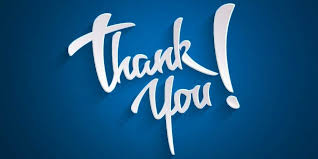